Lec: 21 - SFSS - SP - 04a
Introduction to Poverty and related concepts
1
2
3
4
5
6
7
Poverty is  a  state or condition in which a person or community lacks the  financial resources and essentials to enjoy a minimum standard of life and well-being that's considered acceptable in society.
8
Goddard: 
	
	Poverty is insufficient supply of those things which are required for an individual to maintain himself and those dependents upon him in health and vigor.
9
Valentine: 

	A Condition of want which is desired & needed but can not satisfies / Fulfills is poverty.
10
Peter Townsend: 

	Lack the resources to obtain the Types of Diet, Participate in Activities & have the Living Condition & Amenities / Facilities.
11
12
13
14
The International Day for the Eradication of Poverty is celebrated every year on October 17 throughout the world. It was officially recognized by the United Nations.
In December, 1992, the UN General Assembly officially declared October 17 as the date for the International Day for the Eradication of Poverty (resolution 47/196 of December 22, 1992). 




(http//www.un.org/en/events/povertyday/background.shtml)
15
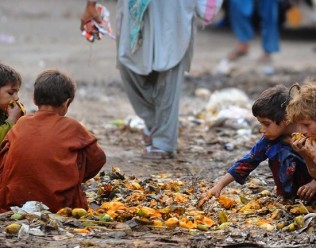 16
Thanks
17